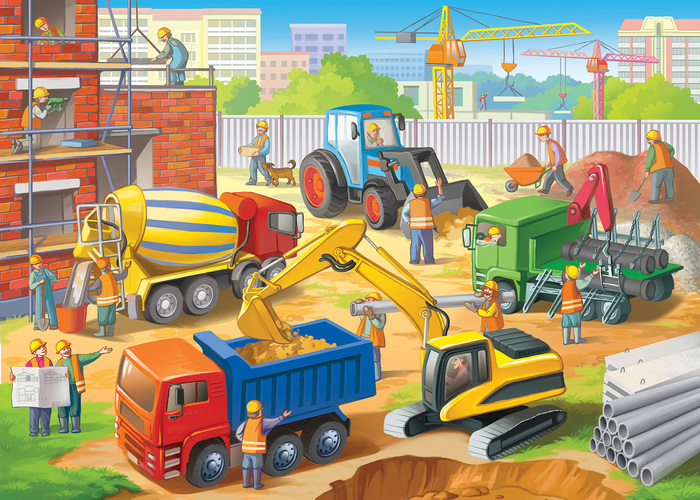 Сюжетно-дидактическая игра «Строительство стадиона»
Воспитатель Гусакова Е.И.
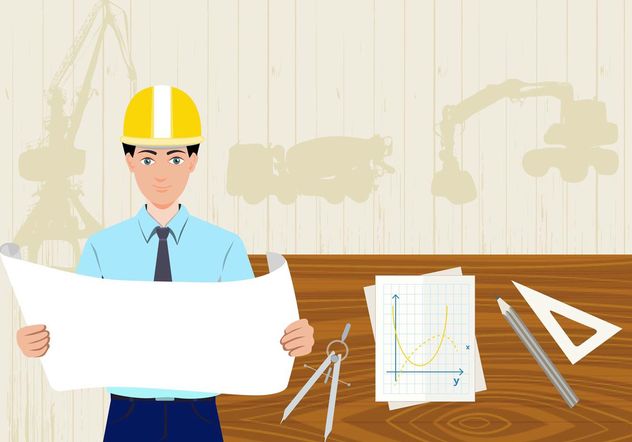 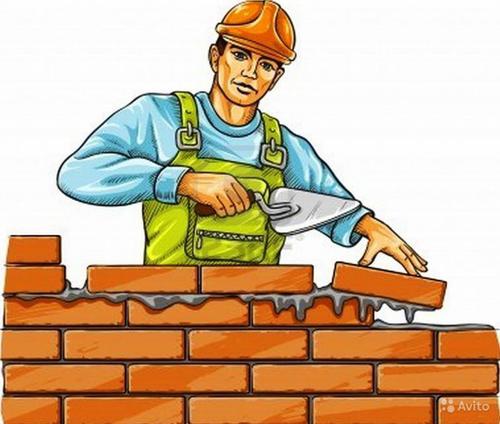 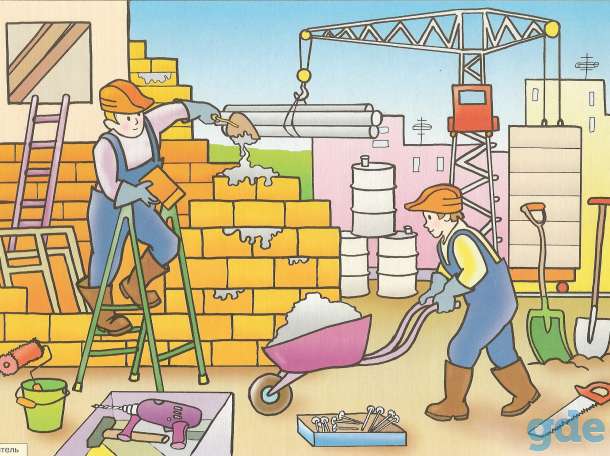 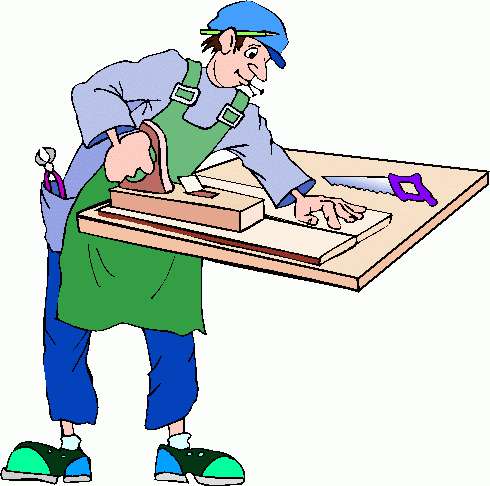 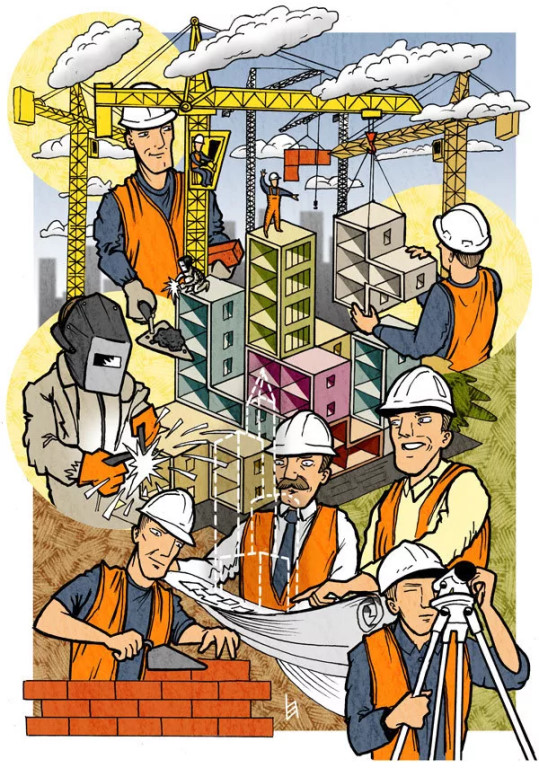 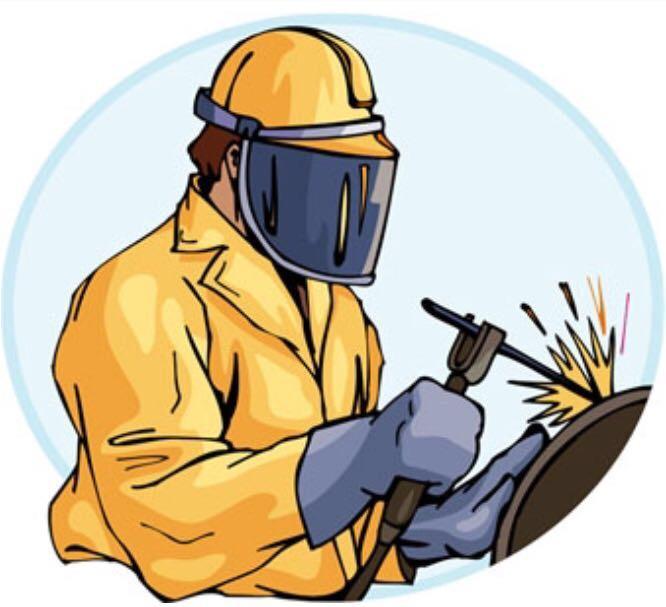 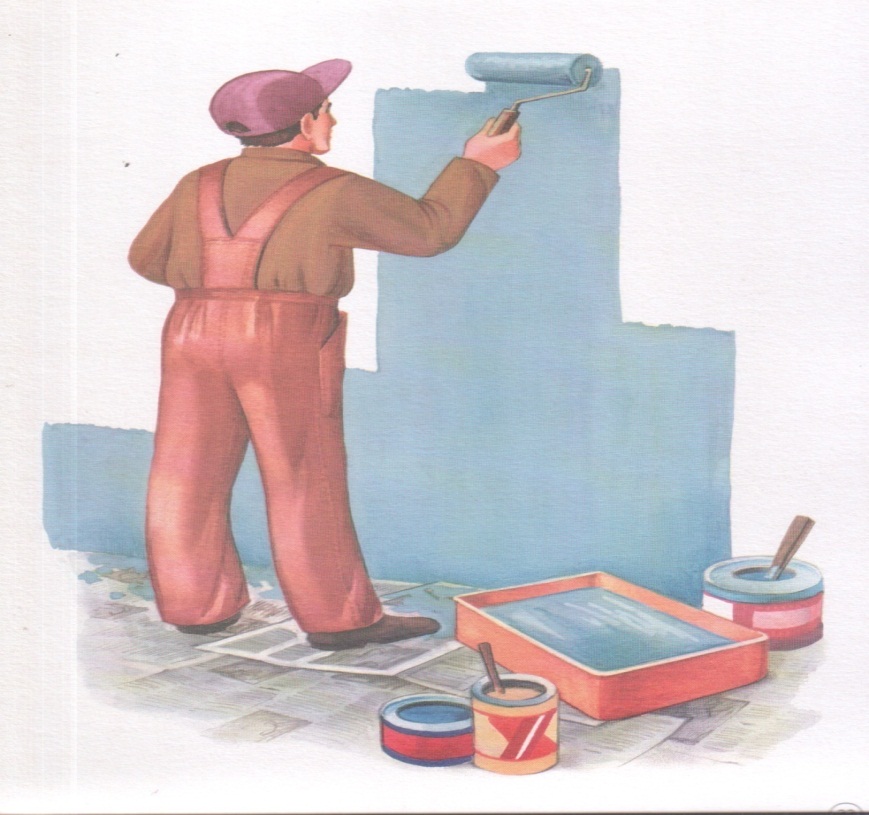 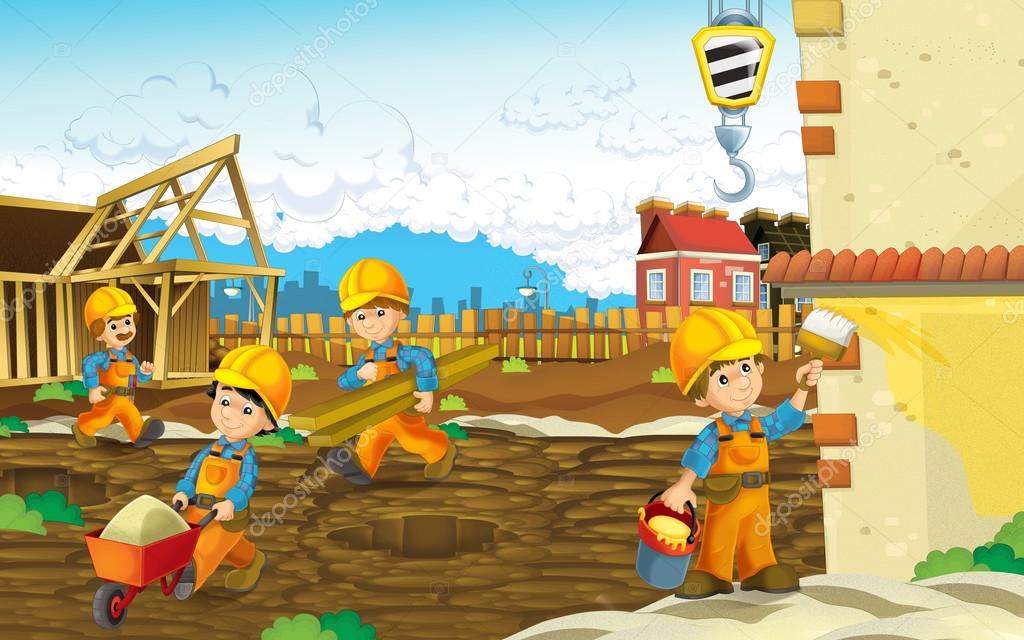 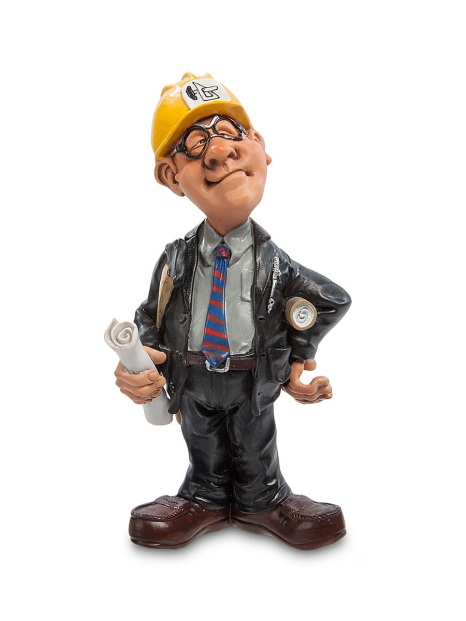 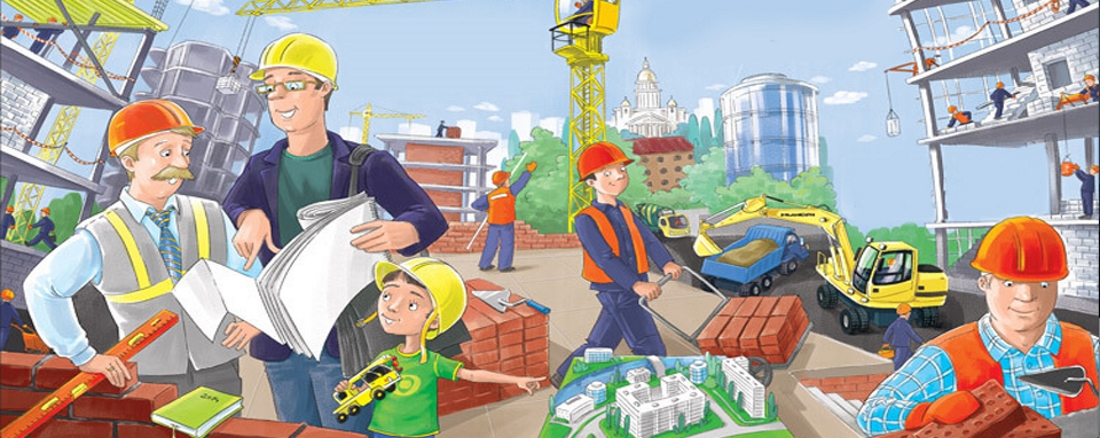 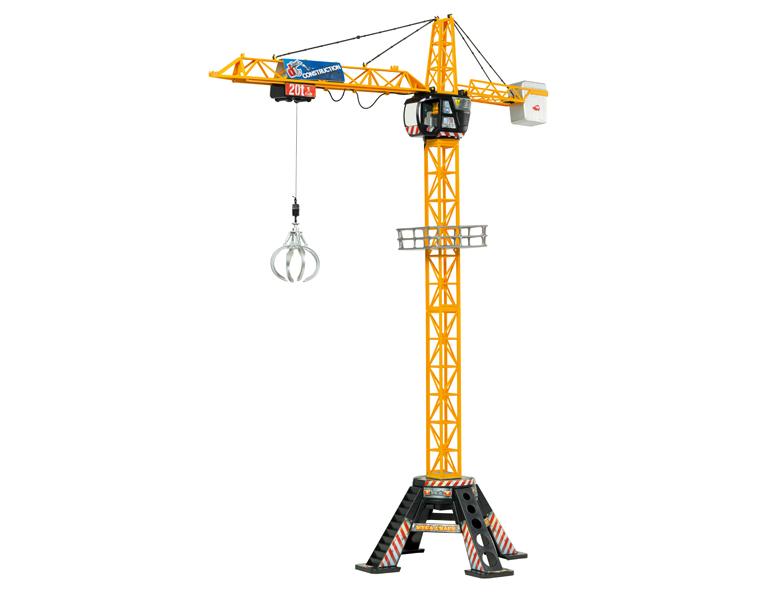 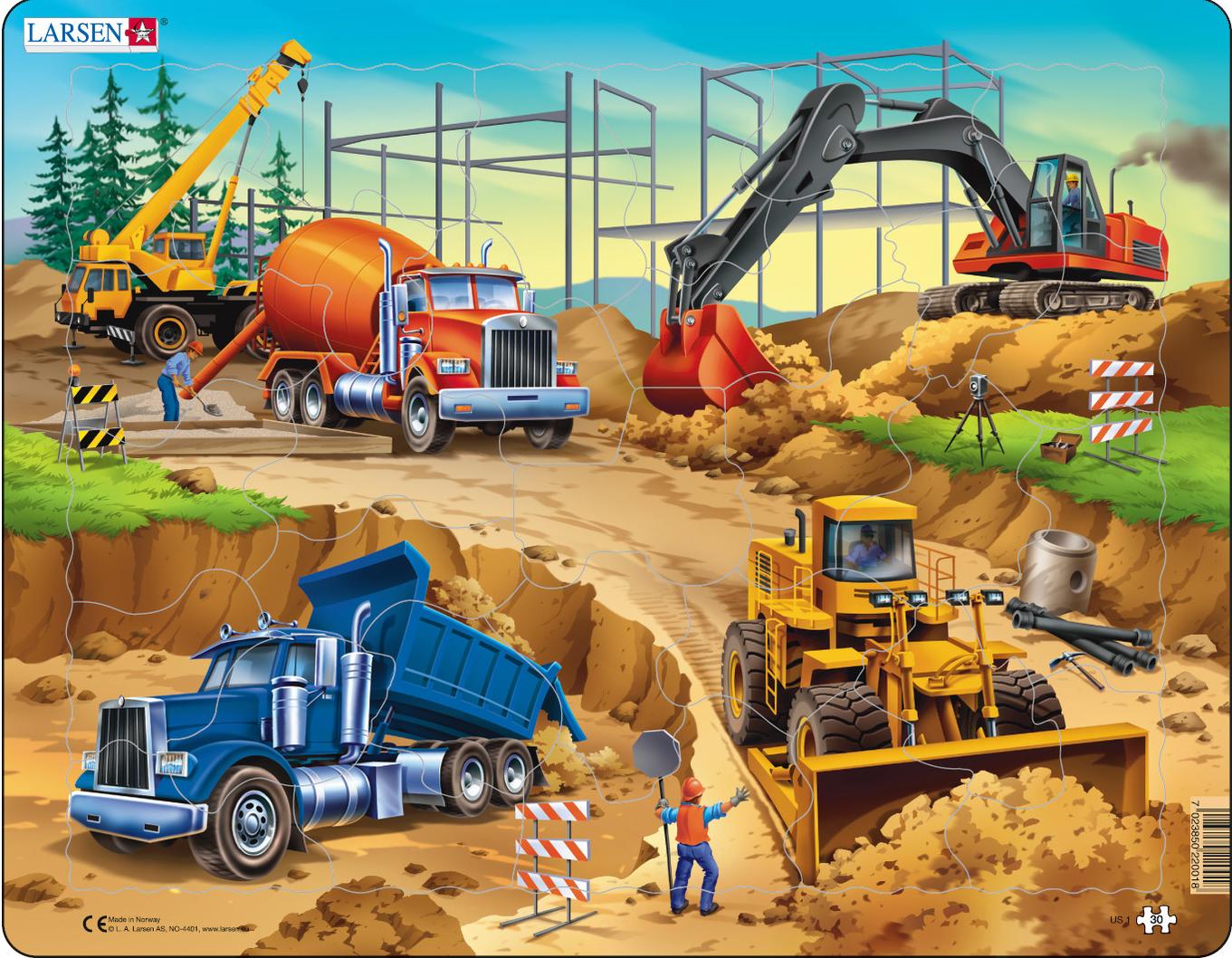 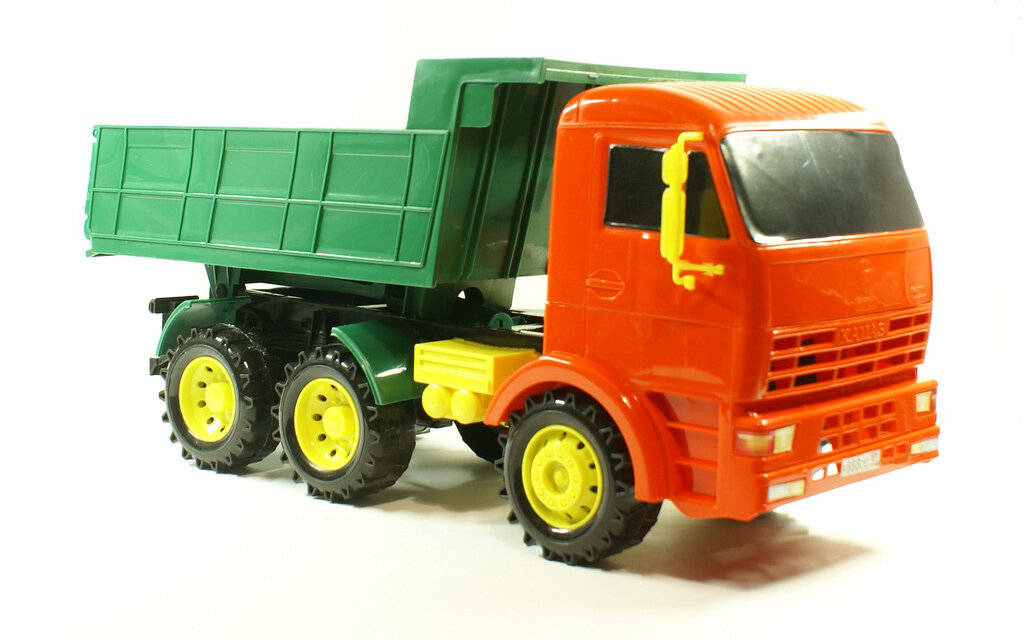 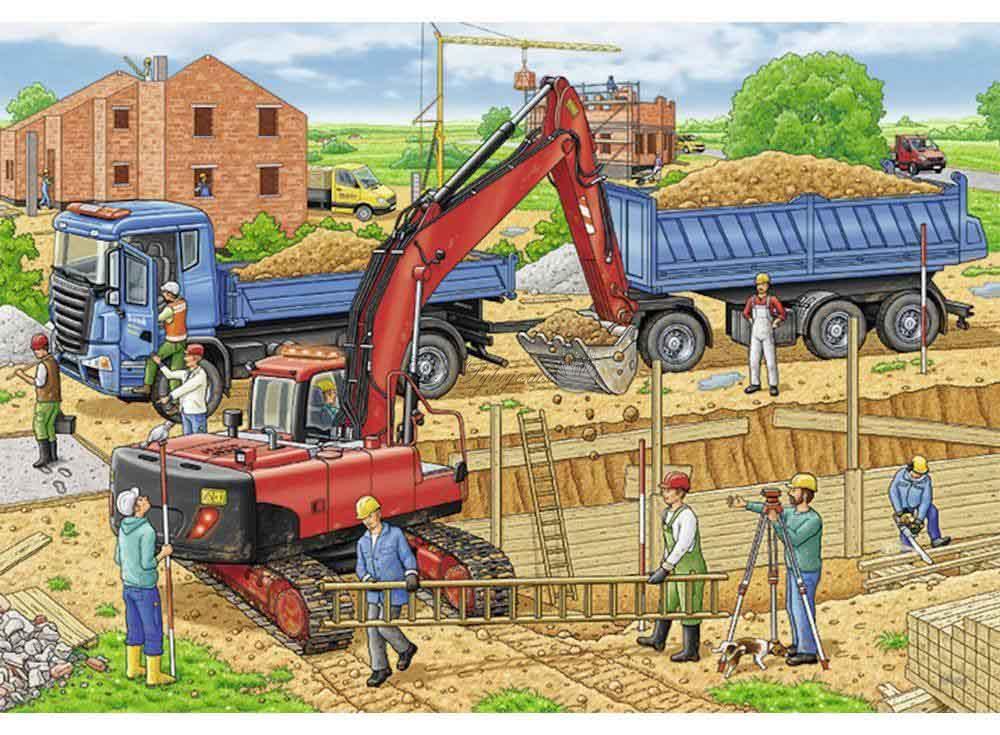 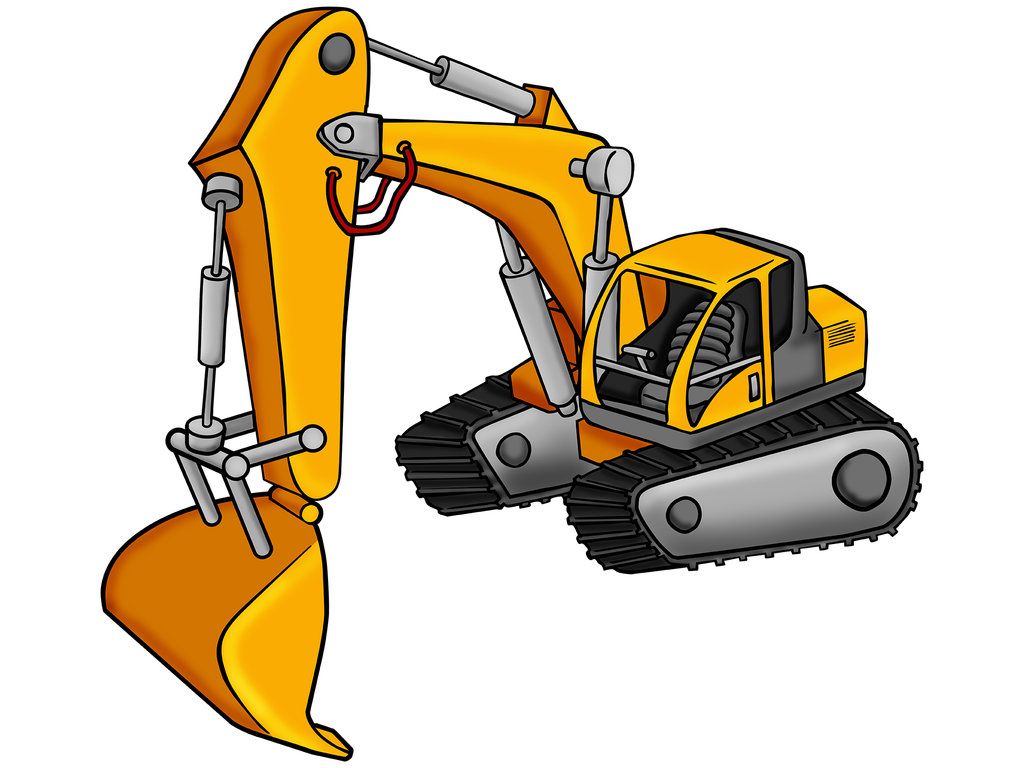 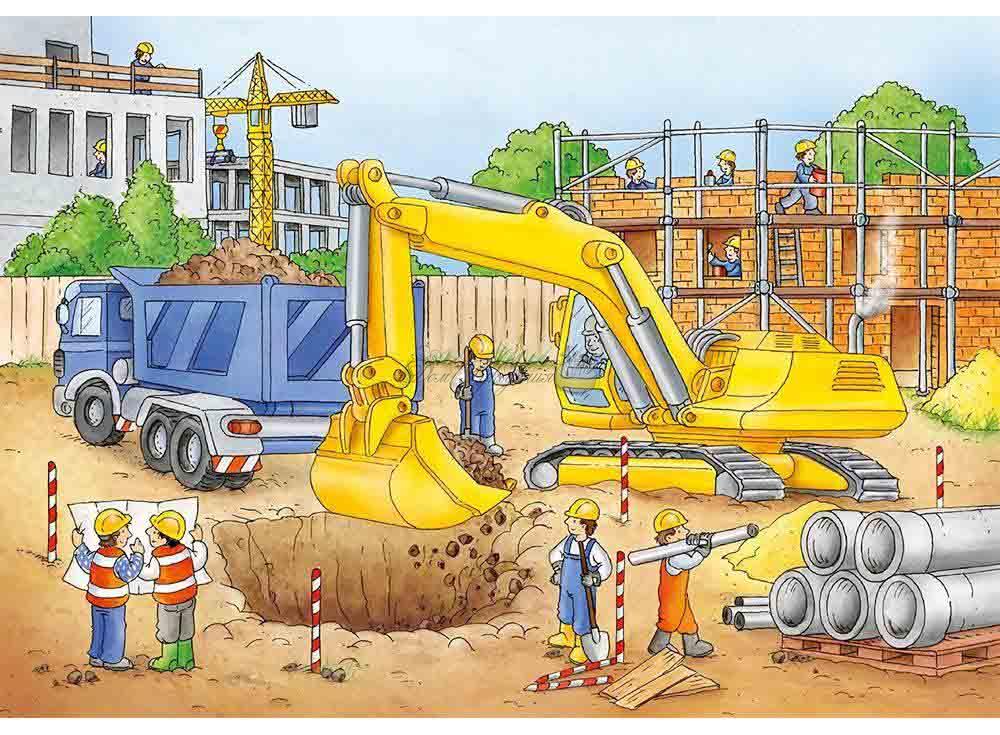 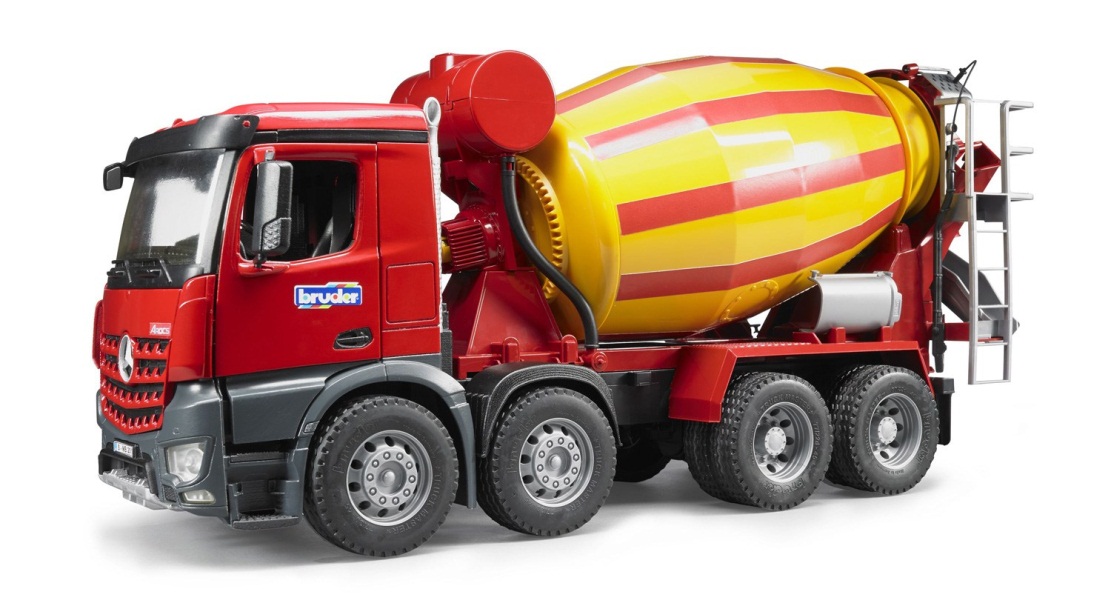 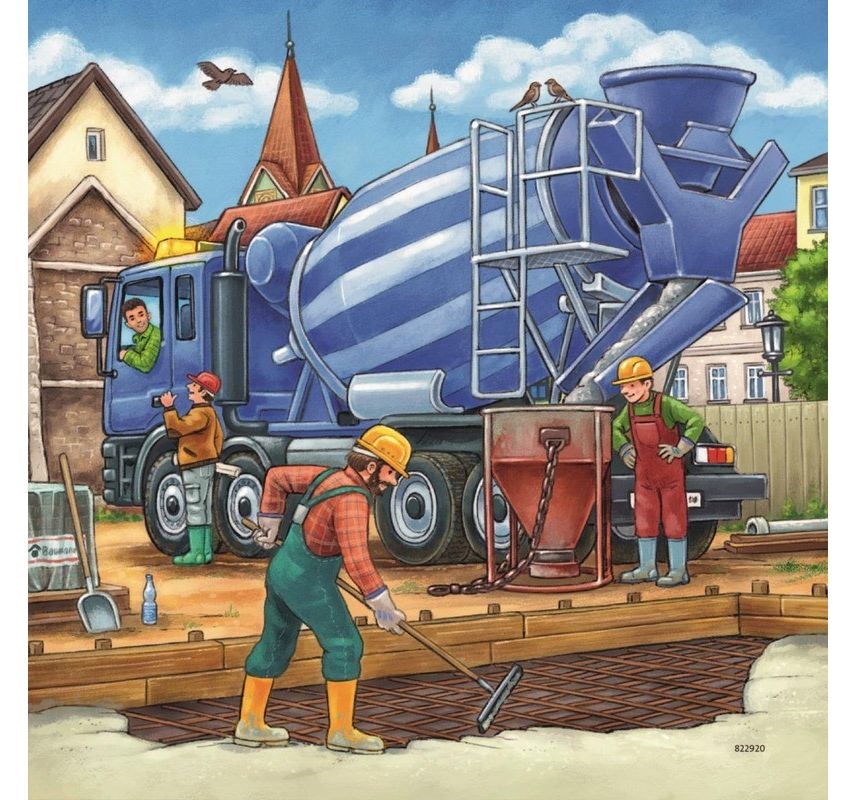 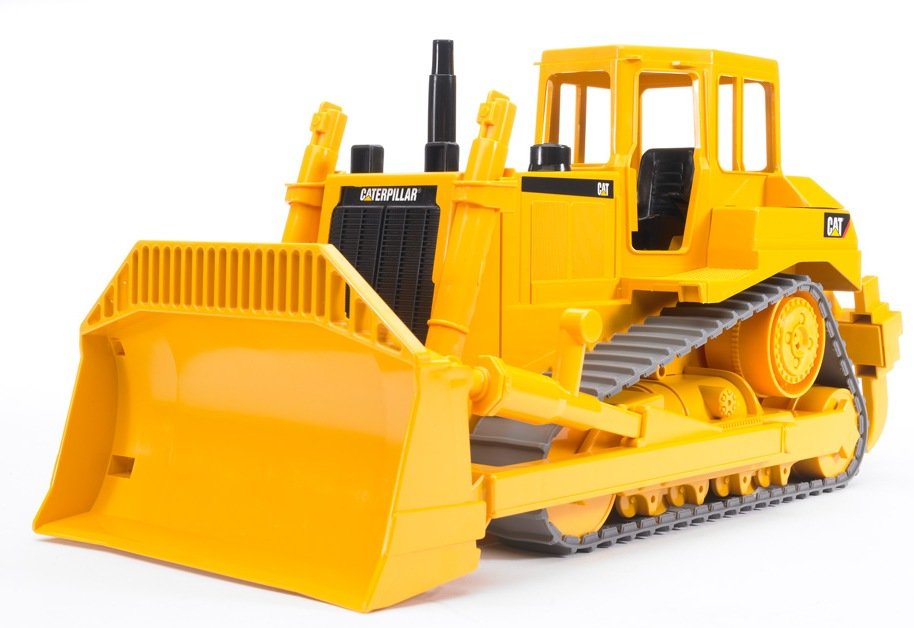 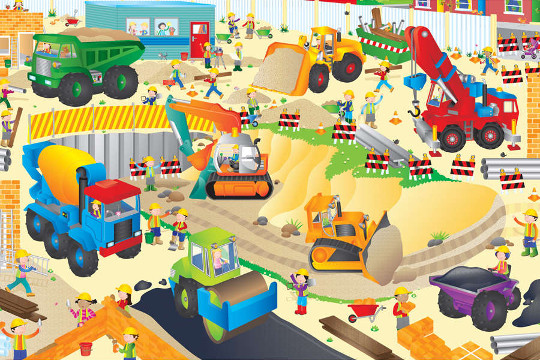 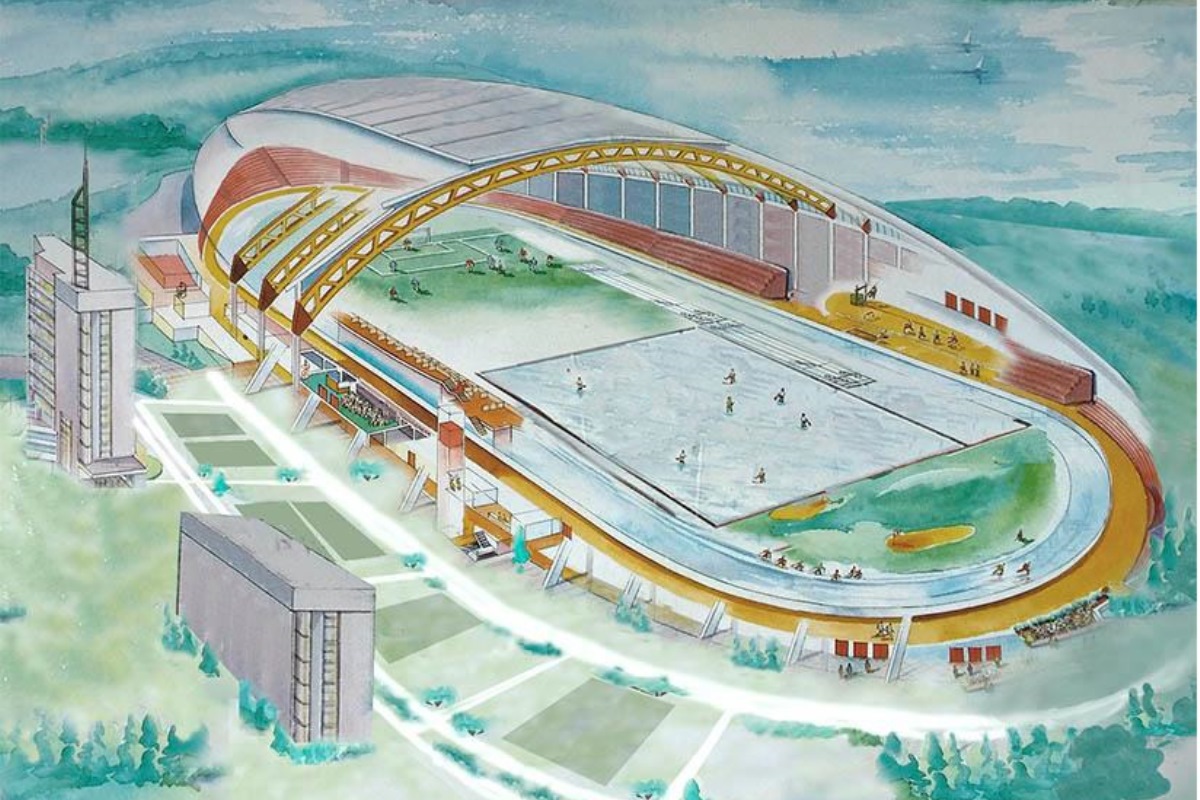